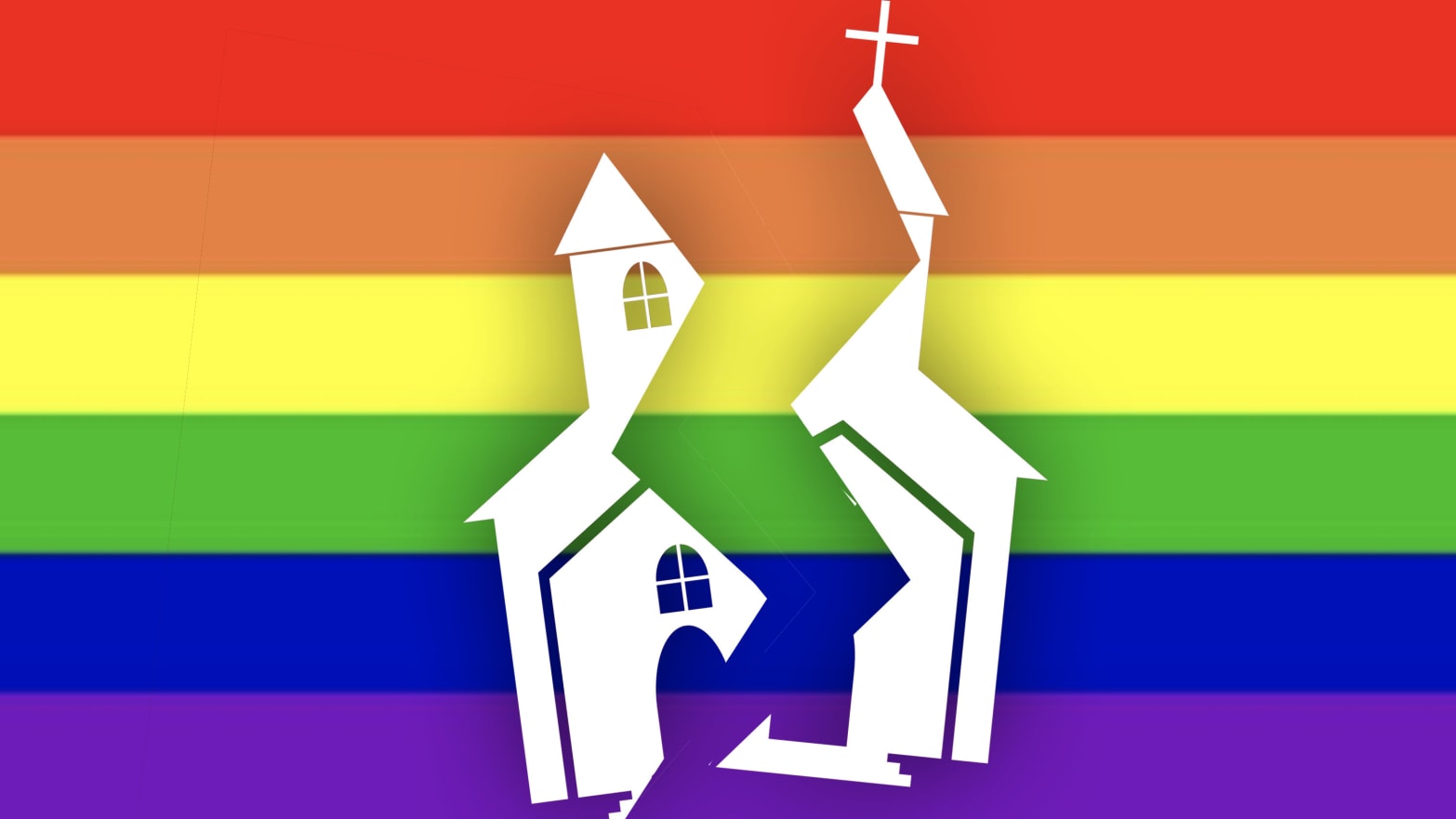 January 16, 2022
Christian Morality in a Hostile Culture
(Part 1)
1 Thessalonians 4:3
For this is the will of God, your sanctification; that is, that you abstain from sexual immorality.
Sexual immorality (“porneias” – porn; fornication) =
any and all sexual activity that is committed outside the marriage bed (Hebrews 13:4); with marriage being biblically understood as one man united to one woman (Genesis 2:21-24).
Genesis 2:21-24
21 So the LORD God caused a deep sleep to fall upon the man, and he slept; then He took one of his ribs and closed up the flesh at that place. 22 The LORD God fashioned into a woman the rib which He had taken from the man, and brought her to the man. 23 The man said, "This is now bone of my bones, And flesh of my flesh; She shall be called Woman, Because she was taken out of Man." 24 For this reason a man shall leave his father and his mother, and be joined to his wife; and they shall become one flesh.
Matthew 19:4-6
4 "Have you not read that He who created them from the beginning MADE THEM MALE AND FEMALE, 5 and said, 'FOR THIS REASON A MAN SHALL LEAVE HIS FATHER AND MOTHER AND BE JOINED TO HIS WIFE, AND THE TWO SHALL BECOME ONE FLESH'? 6 "So they are no longer two, but one flesh. What therefore God has joined together, let no man separate."
Thought
Sexual sin not only undermines who we are meant to be in Christ (those who are set apart and holy unto God in all our behavior and thoughts); but also what humanity was created for as image-bearers of God.
Highlights of Canadian bill c-4
January 8, 2022
This law criminalizes, among other things, “causing another person to undergo conversion therapy; promoting or advertising conversion therapy.”
Highlights of Canadian bill c-4
January 8, 2022
Whereas conversion therapy causes harm to the persons who are subjected to it;
 
Whereas conversion therapy causes harm to society because, among other things, it is based on and propagates myths and stereotypes about sexual orientation, gender identity and gender expression, including the myth that heterosexuality, cisgender gender identity, and gender expression that conforms to the sex assigned to a person at birth are to be preferred over other sexual orientations, gender identities and gender expressions;
Highlights of Canadian bill c-4
January 8, 2022
And whereas, in light of those harms, it is important to discourage and denounce the provision of conversion therapy in order to protect the human dignity and equality of all Canadians;
 
Now, therefore, Her Majesty, by and with the advice and consent of the Senate and House of Commons of Canada, enacts [Bill C-4]…
Highlights of Canadian bill c-4
January 8, 2022
“Everyone who knowingly causes another person to undergo conversion therapy – including by providing conversion therapy to that other person – is guilty of an indictable offense and liable to imprisonment for a term of not more than five years.” 

“Everyone who knowingly promotes or advertises conversion therapy is guilty of an indictable offense and liable to imprisonment for a term of not more than two years.”
1 Corinthians 6:9-10
Or do you not know that the unrighteous will not inherit the kingdom of God? Do not be deceived; neither the sexually immoral, nor idolaters, nor adulterers, nor effeminate, nor homosexuals, nor thieves, nor the greedy, nor drunkards, nor revilers, nor swindlers, will inherit the kingdom of God. And such were some of you; but you were washed, but you were sanctified, but you were justified in the name of the Lord Jesus Christ and in the Spirit of our God.
2 Timothy 2:24-26
24 The Lord's bond-servant must not be quarrelsome, but be kind to all, able to teach, patient when wronged, 25 with gentleness correcting those who are in opposition, if perhaps God may grant them repentance leading to the knowledge of the truth, 26 and they may come to their senses and escape from the snare of the devil, having been held captive by him to do his will.
Matthew 28:19-20
19 "Go therefore and make disciples of all the nations, baptizing them in the name of the Father and the Son and the Holy Spirit, 20 teaching them to observe all that I commanded you; and lo, I am with you always, even to the end of the age."
The Old Testament view of homosexuality
Leviticus 18:22 – The Prohibition of Homosexuality in the Law
“You shall not lie with a male as one lies with a female; it is an abomination.”
“an abomination” – something that is loathsome or detestable because it is dangerous, sinister, or repulsive.
Leviticus 20:13 – The Punishment for Homosexuality in the Law
If there is a man who lies with a male as those who lie with a woman, both of them have committed a detestable act (same word in 18:22 – abomination); they shall surely be put to death. Their bloodguiltiness is upon them.
The Old Testament view of homosexuality
The sin of Sodom and Gomorrah – Genesis 19
“The outcry of Sodom and Gomorrah is indeed great, and their sin is exceedingly grave.” (Genesis 18:20)
“Before they lay down, the men of the city, the men of Sodom, surrounded the house, both young and old, all the people from every quarter; and they called to Lot and said to him, ‘Where are the men who came to you tonight? Bring them out to us that we may have relations with them.’”  (Genesis 19:4-5)
“24 Then the LORD rained on Sodom and Gomorrah brimstone and fire from the LORD out of heaven, 25 and He overthrew those cities, and all the valley, and all the inhabitants of the cities…” (Genesis 19:24-25)
Ezekiel 16:49-50; Jude 7
Ezekiel 16:49-50 - 49 “Behold, this was the guilt of your sister Sodom: she and her daughters had arrogance, abundant food and careless ease, but she did not help the poor and needy. 50 Thus they were haughty and committed abominations before Me. Therefore I removed them when I saw it.”
Jude 7- “...just as Sodom and Gomorrah and the cities around them, since they in the same way as these indulged in gross immorality and went after strange flesh [perversions]…”
The Old Testament view of homosexuality
The sin of Gibeah – Judges 19:22ff
While they were celebrating, behold, the men of the city, certain worthless fellows, surrounded the house, pounding the door; and they spoke to the owner of the house, the old man, saying, “Bring out the man who came into your house that we may have relations with him.”
Genesis 6:5
“the LORD saw that the wickedness of man was great on the earth, and that every intent of the thoughts of his heart was only evil continually.”
Thought
Sexual deviations, moving away from God’s stated intentions, is a form of idolatry. (see Romans 1:23)
Romans 12:1-2
1 Therefore I urge you, brethren, by the mercies of God, to present your bodies a living and holy sacrifice, acceptable to God, which is your spiritual service of worship. 2 And do not be conformed to this world, but be transformed by the renewing of your mind, so that you may prove what the will of God is, that which is good and acceptable and perfect.
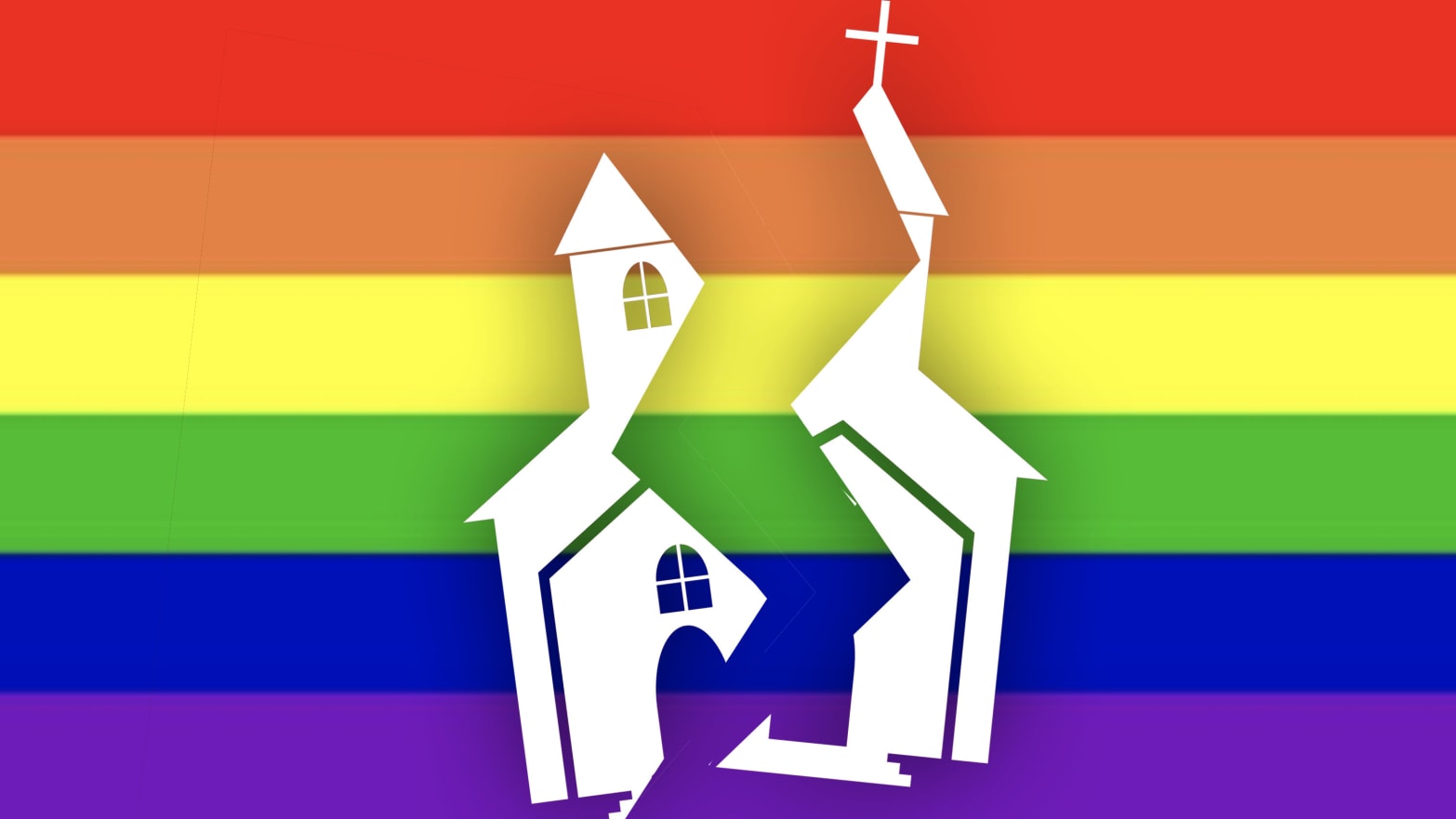 January 16, 2022
Christian Morality in a Hostile Culture
(Part 1)